Supporting Students on PGCE; Lead Partnership; SCITT; Apprenticeships
Disability & Dyslexia Service
disabilities@roehampton.ac.uk
Richardson Building, Digby Stuart
Room 001A
0208 392 3636
What is a disability?
The Equality Act (2010) defines disability as: 
“a physical or mental impairment that has a ‘substantial’ and ‘long-term’ negative effect on the ability to do normal daily activities”
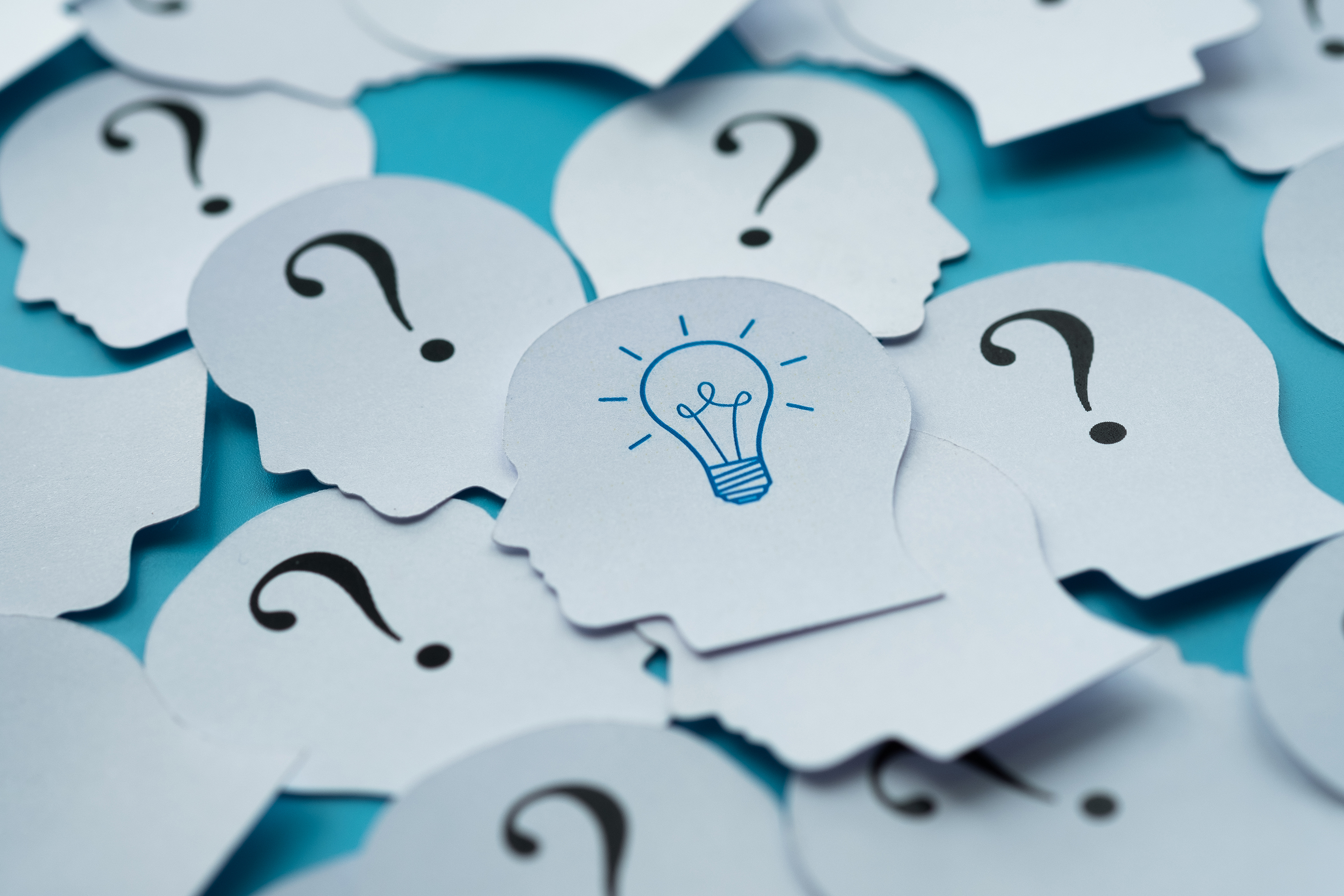 Substantial: More than minor or trivial (e.g. it takes much longer to complete a daily task than it usually would, like getting dressed)
Long-Term: 12 months or more/likely to be 12 months or more (e.g. a breathing condition that develops as a result of a lung infection)
The term ‘disability’ covers a wide range of conditions
including but not limited to:
Specific Learning Differences (SpLD)
Autism spectrum conditions
1
7
E.g. Dyslexia, Dyspraxia, Dyscalculia, Dysgraphia, ADHD
Mental health conditions
Mobility difficulties
2
6
E.g. Anxiety, Depression, Eating Disorders
E.g. wheelchair users
Deafness or hearing impairment
3
Long-term medical conditions
5
E.g. Arthritis, HIV, Cancer, Multiple Sclerosis, Chronic Fatigue Syndrome, Sickle Cell Anaemia, Epilepsy, Long Covid
4
Blindness or visual impairment
Summary of Adjustments (SoA)
An SoA is a personalised document that outlines reasonable adjustments for relevant departments at the University
With medical/diagnostic evidence and your consent, it can include:
extra time in exams
extensions to deadlines
level or lift access to teaching spaces
accessible materials
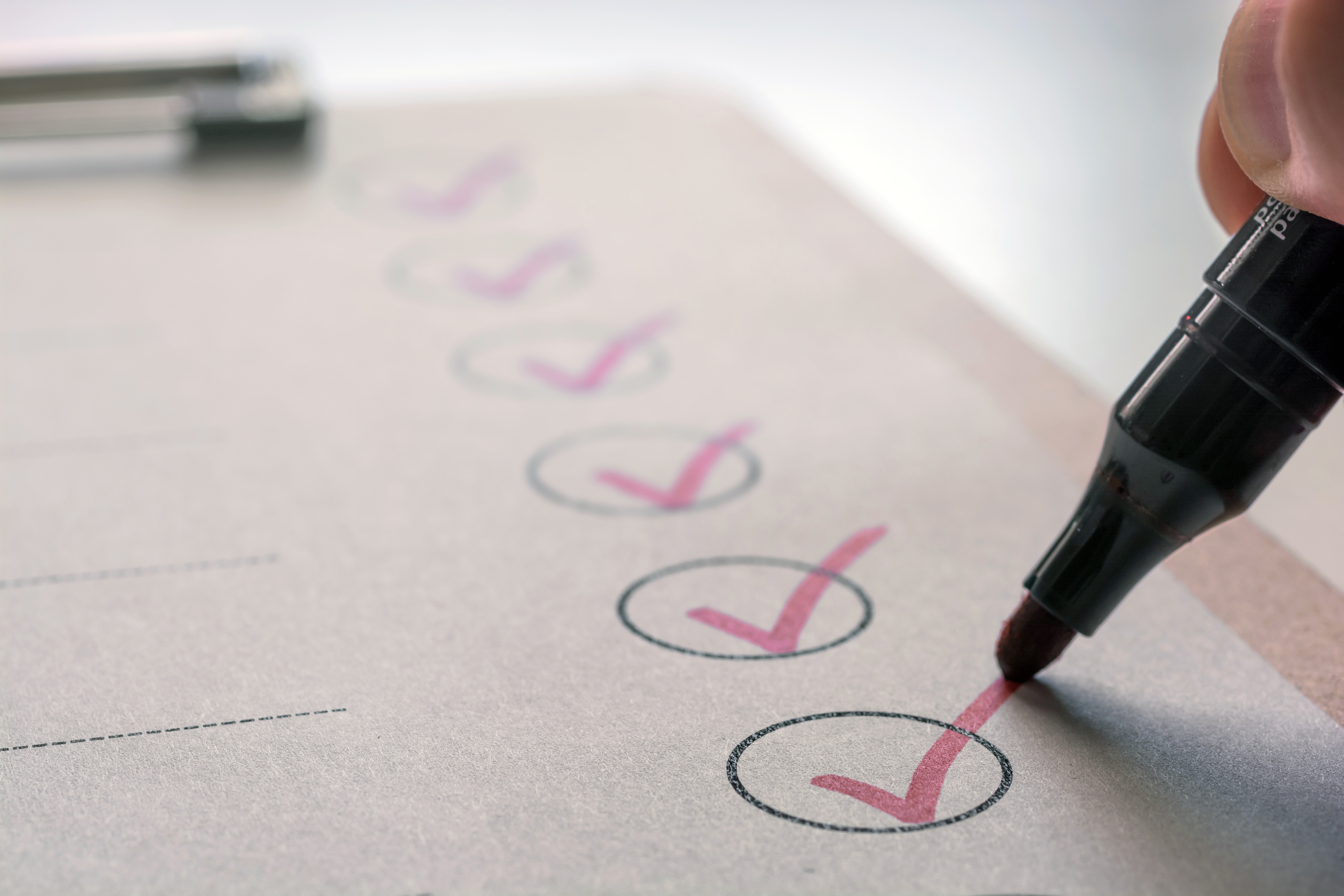 Support and Reasonable Adjustments on Placement
Benefits of sharing information with your department and placement provider could include:
Support from your placement provider
Suitability of placement (e.g. location)
Adjusted hours
Agreed rest breaks
Time for regular appointments
Access to specialist equipment
What is Disabled Students' Allowance (DSA)?
DSA is government-funded support to cover the study related costs you have due to a mental health condition, long-term illness or disability.
The type of support and how much you get depends on your individual needs e.g:

Specialist 1:1 Study Skills Tutor
Specialist 1:1 Mentoring
Assistive technology 
Travel allowance 
Reimbursement for printing costs
How to apply: Contact the Disability and Dyslexia Service and/or watch https://www.youtube.com/watch?v=alRBTwsjnNk
Contact Us
disabilities@roehampton.ac.uk
020 8392 3636
Richardson Building, Digby Stuart, Room 001A